LAB. BASIS DATA 1ORACLE FUNDAMENTAL
IYAN GUSTIANA  S.KOM, M.KOM
 RAUF FAUZAN S.KOM, M.KOM
Iyan.gustiana@email.unikomac.id
MASA DEPAN DI ORACLE
ORACLE DEVELOPER
DEVELOPER 6 (DESKTOP)
DEVELOPER 10g (WEB)
MEMBUAT APLIKASI FRONT END (PROGRAMMER)

ORACLE DBA
ORACLE 10g, ORACLE 11g
MENJADI BACKEND  (DATA BASE ADMINISTRATOR)
ATURAN PERKULIAHAN
MASUK KULIAH PALING LAMBAT 15 MENIT
DIDALAM LAB.,  KONSENTRASI BELAJAR (TIDAK RIBUT, MAIN GAME, HP, DUDUK TERTIB)
TOLERANSI ABSEN HANYA SAKIT (HARUS ADA SURAT DOKTER,  SURAT MAX DIBERIKAN 1 MINGGU SETELAH ABSEN)
TOLERANSI ABSEN HANYA 3 KALI, > 3  = E
RANGKUMAN TIDAK BOLEH SAMA,  WALAUPUN REFERENSINYA / SUMBERNYA SAMA
AYO MULAI
Spesifikasi yang diperlukan untuk instalasi Oracle 10g adalah sebagai berikut :

Kebutuhan Perangkat Keras
Prosesor minimal pentium IV 550 Mhz
RAM minimal 512 MB semakin besar lebih baik lagi 
1.5 GB untuk penyimpanan database

Kebutuhan Perangkat Lunak 
Windows XP Professional minimal SP 1
Oracle 10g for Windows (bisa diunduh pada www.oracle.com)
R E F E R E N S I
Badriyah,  Tessy S.Kom, MT, Diktat Oracle Academic Initiavite Oracle 9i Introduction to SQL,Poltek Negeri ITSN Surabaya,2003 
Nugroho, Adi Menjadi Administrator Basis Data Oracle 10g,Informatika,Bandung,2008
Oracle University, Oracle Database 10g : SQL Fundamental I, Oracle 2004
Sutejo,  Bambang, S.Si, OCP,DBA, Sukses Sertifikasi Oracle Certified Professional (OCP),Elekmedia Jakarta, 2010
Diana Effendi.MT, Iyan Gustiana,M.Kom, Belajar Oracle 10g Bandung ,2010
NILAI GIZI
Instalasi  & Koneksi Database Server
Memakai  Perintah  SELECT
Pembuatan User Dan Kontrol Hak Akses 
Pembatasan Dan Pengurutan
Menggunakan Fungsi Baris Tunggal (tanggal)
Menggunakan Fungsi Group (max)
Menampilkan Data Dari Banyak Tabel (join)
Penggunaan Subquery
U T S
NILAI GIZI
Set Operasi (union)
Pengelolaan Tabel
Data Manipulation Languange (DML) 
Pembuatan View 
Objek Database Yang Lain (Sequence,
	 Index, Synonym)
U A S
D A T A B A S E
Database : konsep  penyimpanan data  dalam  bentuk  tabel   dua   dimensi,   dan   antar   tabel     terdapat   hubungan   atau relationship.

Bentuk fisik data disimpan dalam bentuk data elektronik di dalam hardisk komputer. 

Untuk membuat  tabel  diperlukan  perintah  query.
Q U E R Y
Query/SQL;  Structure  Query  Language ,  script untuk membuat tabel, isi, ubah dan hapus data 

Software untuk menulis query salahsatunya Oracle Database.

Editornya   SQL*PLus, iSQL*Plus  dan  SQL  Developer.
Q U E R Y
Data Definition Language  (DDL)
Data Retrieval
  Data Manipulation Language (DML) 
  Transaction Control Language (TCL)
  Data Control Language (DCL)
[Speaker Notes: NHUYG]
MEMBUAT USER / SCHEMA
Sistem Informasi Unikom
Iyan Gustiana , M.Kom
Telpon  : 0856.2487.10003
OPTIMISAJA.BLOGSPOT.COM
likmis2@gmail.com
Pengantar User
Untuk   mengakses  Oracle  diperlukan  user account  atau  biasa dikenal dengan user name. 

Pada database Oracle, user sudah ada didalam database artinya user merupakan bagian dari suatu database. 

Berbeda dengan konsep user yang ada di database  lain  seperti  MySQL  atau  SQL  Server  2000,  pada  kedua  database  tersebut  user  ada diluar  database.
User Dan Database
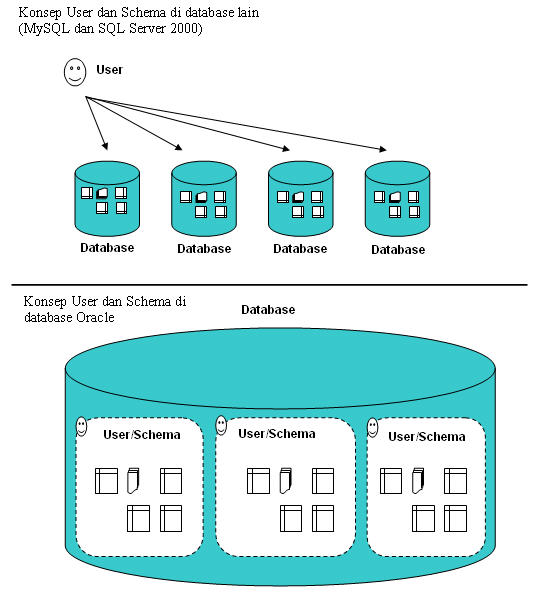 Sys Dan System
Yang berhak  membuat  user  account  adalah  user  SYS  atau  SYSTEM.
  
SYS  dan  SYSTEM mempunyai wewenang untuk melakukan administrasi  database.  

SYS  dan  SYSTEM  dibuat  bersamaan  dengan  proses  membuat database.
Pengertian Schema
Dalam satu database akan terdapat banyak user dan setiap user akan   mempunyai   banyak   objek   seperti   tabel,   indek,   trigger,   procedure   dan   function. 

Pengelompokan  objek-objek  secara  logik  di  dalam  database  berdasarkan user  pemiliknya disebut  schema.  

Jadi  setiap  user  pasti  punya  schema,  Satu  user  hanya  dihubungkan  ke  satu  schema  dan  nama  user  sama  dengan  nama schema.
VIDEO INSTALASI ORACLE
Koneksi  SQL  plus (EDITOR ORACLE)
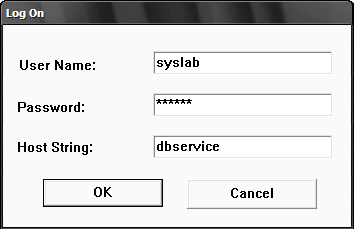 ORACLE
Koneksi SQL plus (DOS)
A> SQLPLUS
User name : SYSLAB@DBSERVICE/ORACLE;
Koneksi SQL plus (Browser)
http://192.168.10.112:5560/isqlplus

http://localhost:5560/isqlplus

ISQLPLUSCTL START
Syntax Membuat User
CREATE USER KELAS_NIM3DIGIT
IDENTIFIED BY NAMA_DEPAN
DEFAULT TABLESPACE USERS
QUOTA 10 M ON USERS;
Contoh Membuat  User
CREATE USER SI01_123
IDENTIFIED BY UCOK
DEFAULT TABLESPACE USERS
QUOTA 10 M ON USERS;
Memberi  Hak  Akses
GRANT  CREATE TABLE, CREATE SESSION  TO SI01_123;
Memberi  Hak  Menggunakan  Tabel
GRANT  SELECT ON HR.EMPLOYEES   TO SI01_123;

GRANT  SELECT ON HR.DEPARTMENTS   TO SI01_123;

GRANT  SELECT ON HR.LOCATIONS   TO SI01_123;
Login User
Connect  SI10_123@dbservice
 Password	: UCOK

 Connect  SI10_123@dbservice/UCOK